《神经网络与深度学习》
深度信念网络Deep Belief Network
https://nndl.github.io/
主要内容
玻尔兹曼机
受限玻尔兹曼机
深度信念网络
玻尔兹曼机Boltzmann Machine
玻尔兹曼机（Boltzmann Machine）
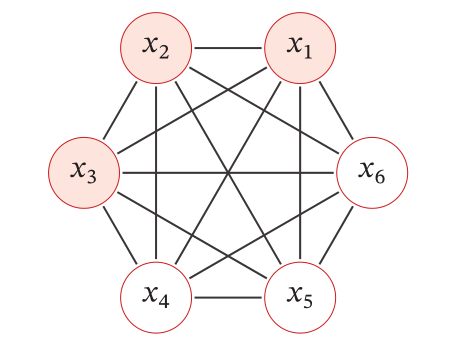 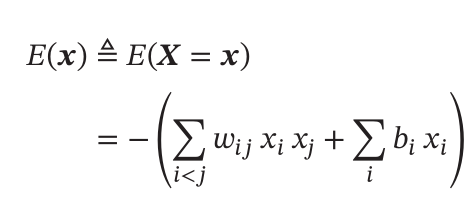 包含六个变量的玻尔兹曼机
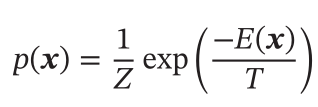 两个基本问题：
推断p(h|v)
参数学习W
[Speaker Notes: 在玻尔兹曼机中，每个变量X i 可以解释为是否接受一个基本假设[Ackley
et al., 1985]，其取值为1或0分别表示系统接受或拒绝该假设。]
玻尔兹曼机的推断
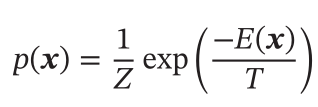 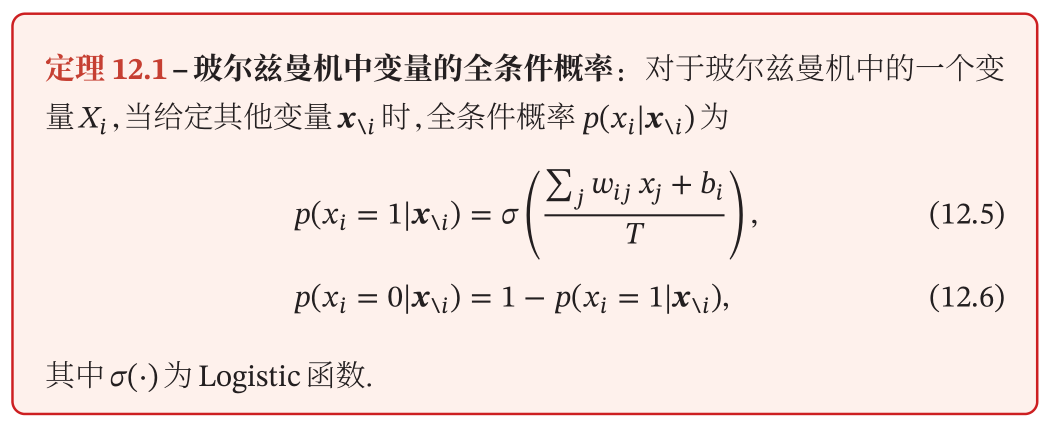 吉布斯采样
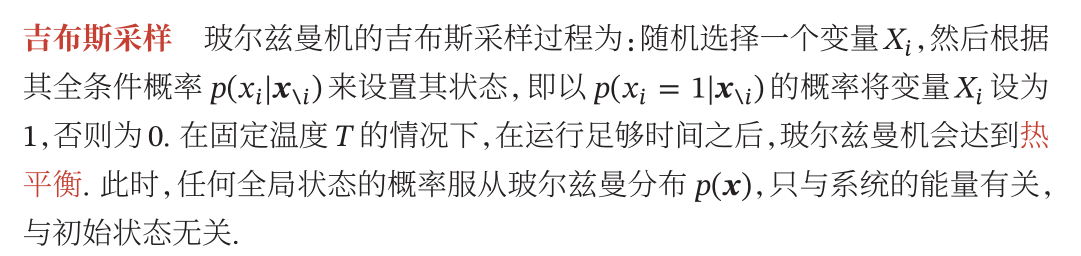 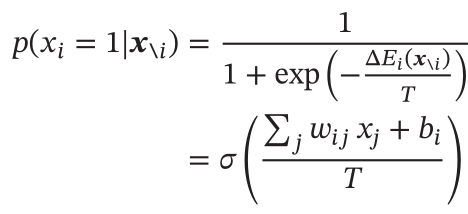 模拟退火
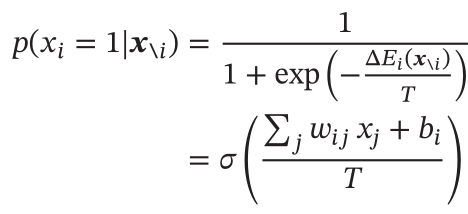 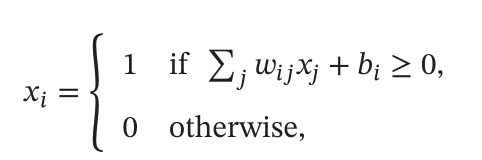 Hopfield网络
确定性方法
随机性方法
Hopfield网络和玻尔兹曼的能量变化对比
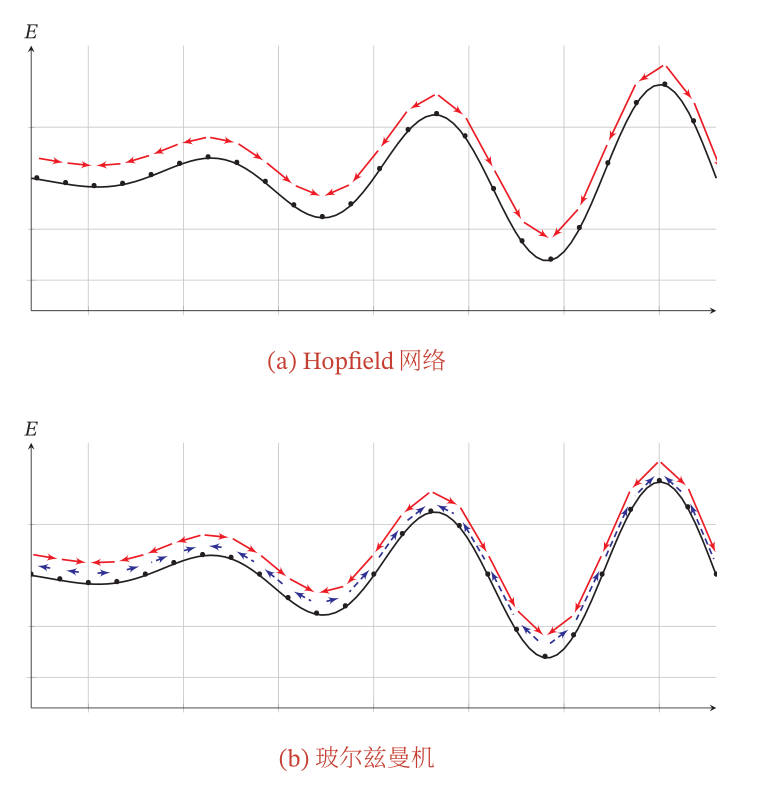 玻尔兹曼机的参数学习
最大似然估计



采用梯度上升法
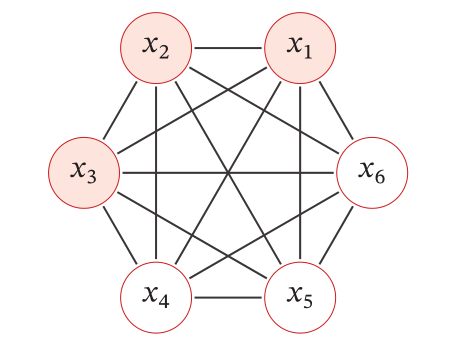 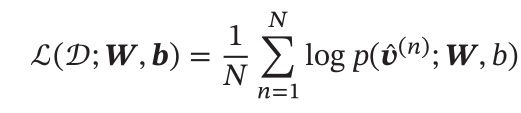 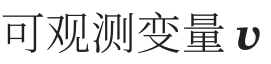 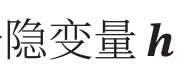 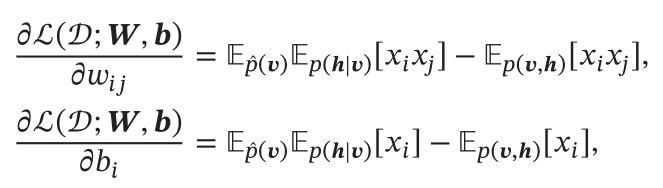 玻尔兹曼机的参数学习
基于Gibbs采样来进行近似求解
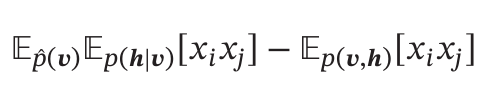 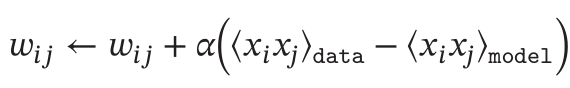 受限玻尔兹曼机Restricted Boltzmann Machines
受限玻尔兹曼机（Restricted Boltzmann Machines，RBM）
受限玻尔兹曼机是一个二分图结构的无向图模型。
在受限玻尔兹曼机中，变量可以为两组，分别为隐藏层和可见层（或输入层）。
节点变量的取值为0或1。
和两层的全连接神经网络的结构相同。
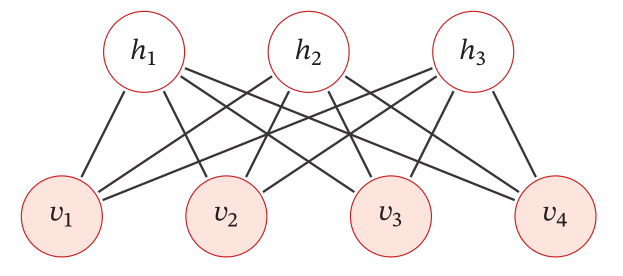 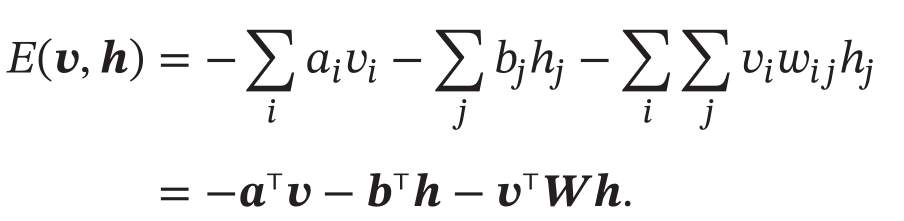 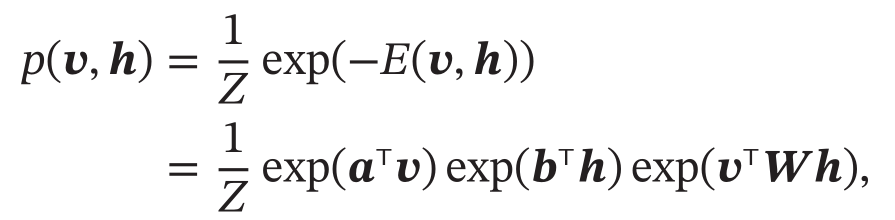 全条件概率
从无向图的性质可知，
在给定可观测变量时，隐变量之间互相条件独立．
在给定隐变量时，可观测变量之间也互相条件独立．

全条件概率
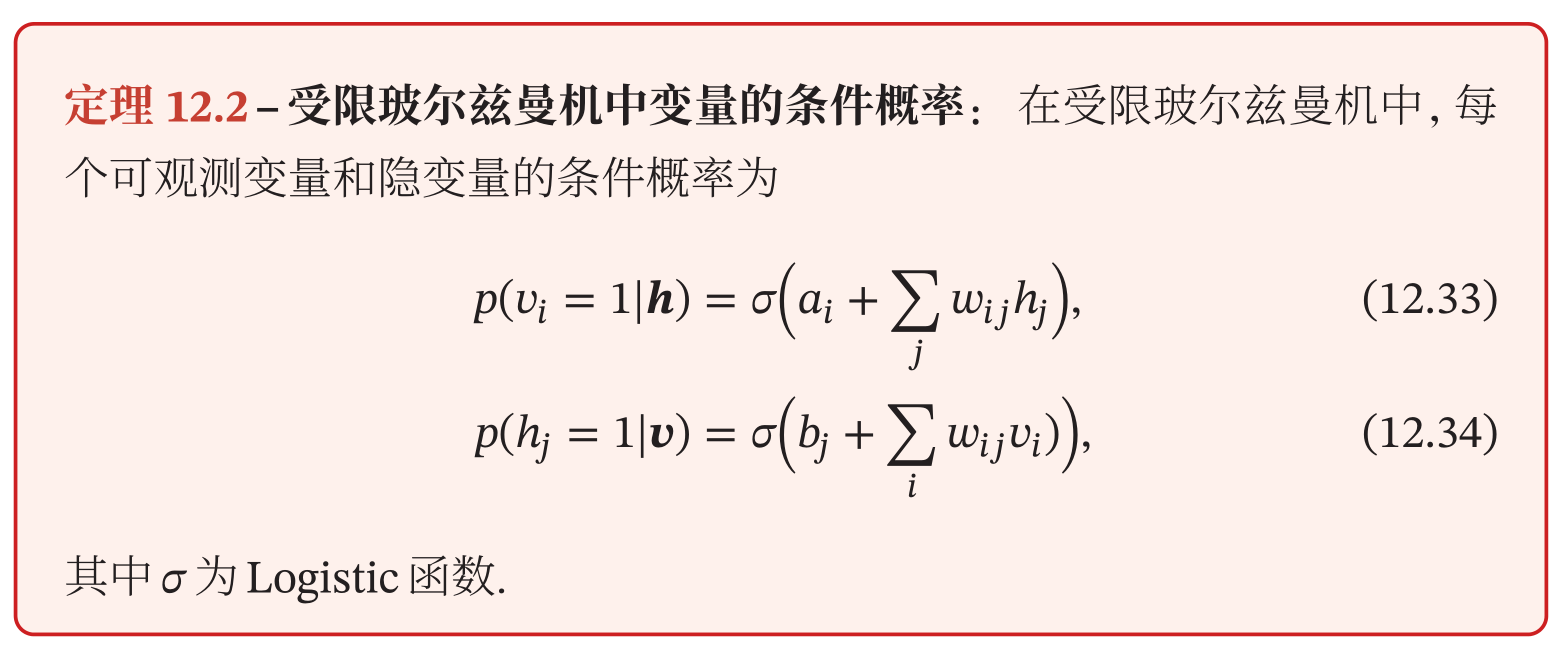 吉布斯采样
受限玻尔兹曼机可以并行地对所有的可观测变量（或所有的隐变量）同时进行采样，从而可以更快地达到热平衡状态．
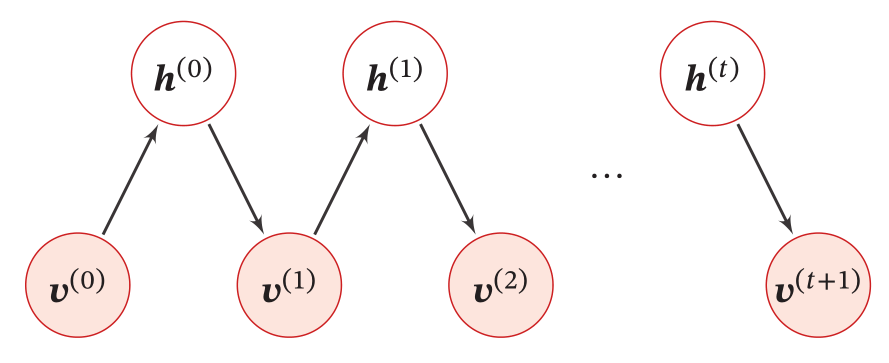 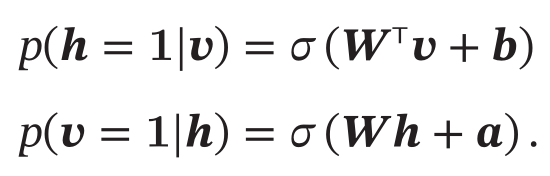 参数学习
采用梯度上升法时，参数W,a,b可以用下面公式近似地更新






根据受限玻尔兹曼机的条件独立性，可以对可观测变量和隐变量进行分组轮流采样。
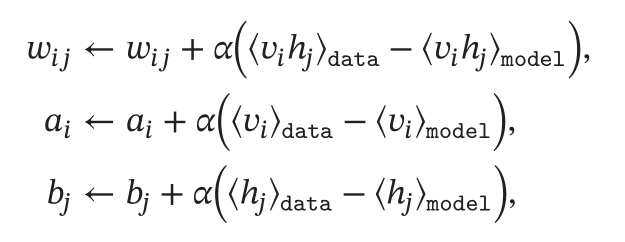 对比散度算法 Contrastive Divergence
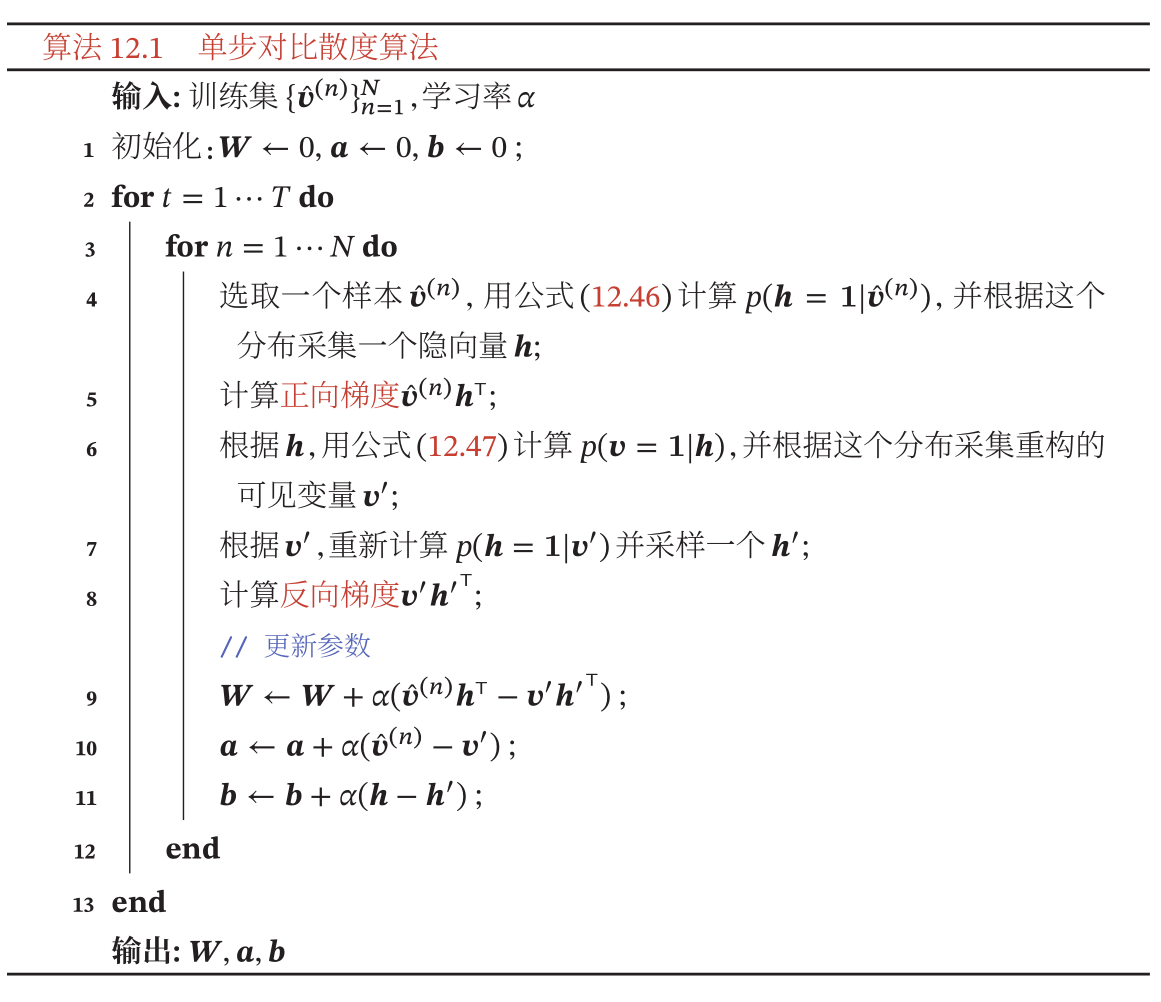 深度信念网络Deep Belief Network
深度信念网络（Deep Belief Network）
深度信念网络是深度的概率有向图模型
和全连接的神经网络结构相同。
顶部的两层为一个无向图，可以看做是一个受限玻尔兹曼机。
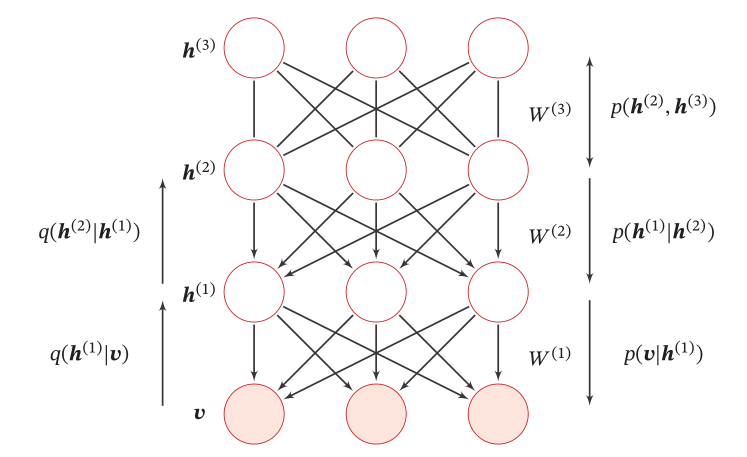 认知权重
生成权重
局部条件概率
深度信念网络中所有变量的联合概率可以分解为





局部条件概率
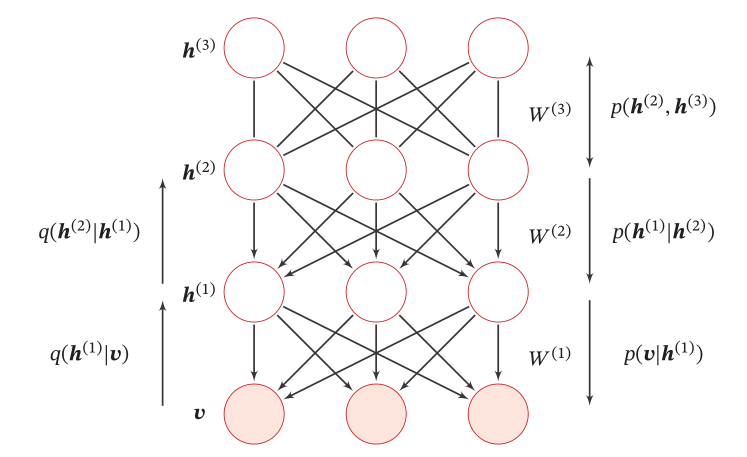 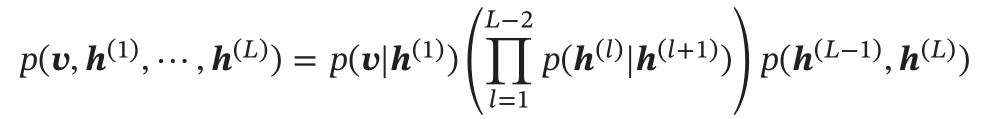 认知权重
生成权重
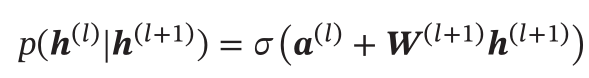 参数学习
只有一层的简单 Sigmoid 信念网络
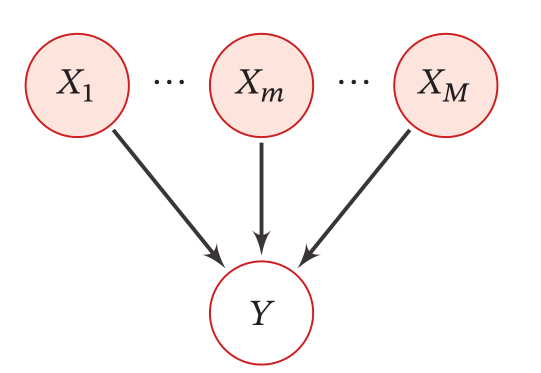 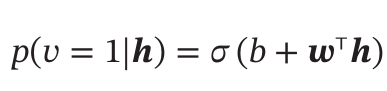 训练深度信念网络-逐层训练
逐层训练是能够有效训练深度模型的最早的方法。
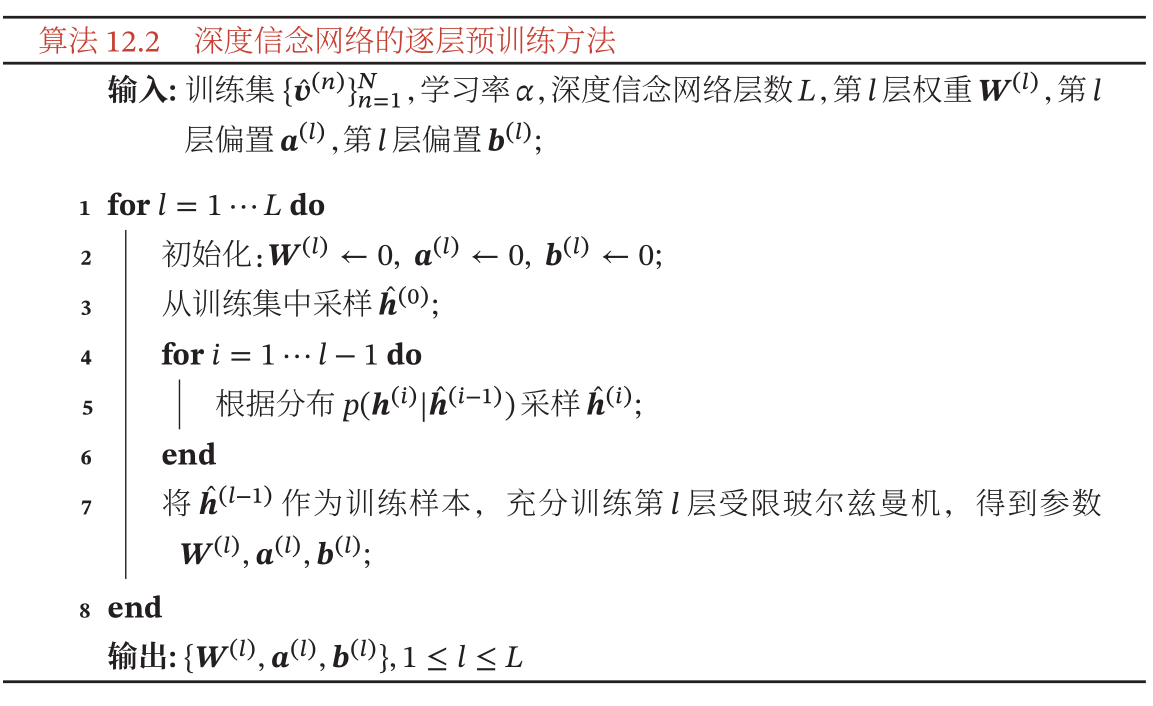 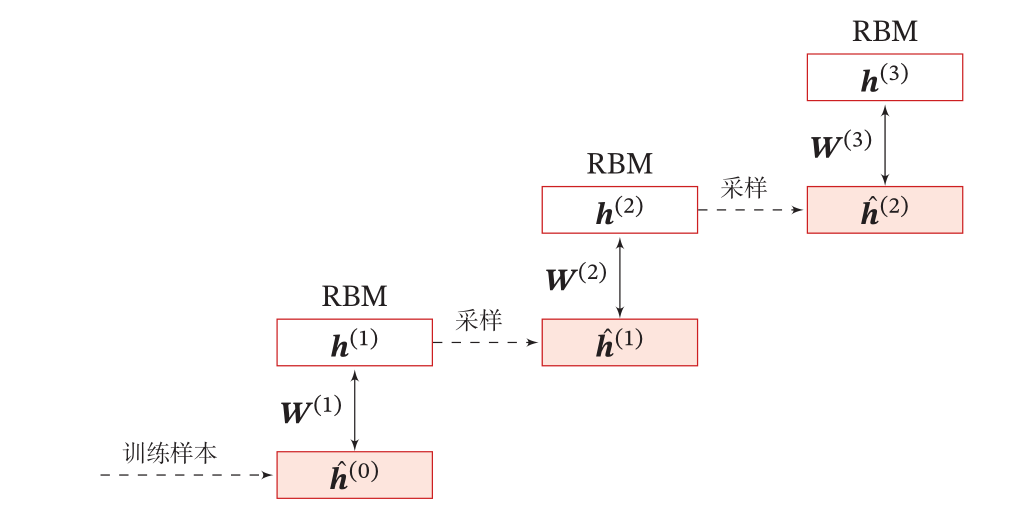 [Speaker Notes: 为了有效地训练深度信念网络，我们将每一层的sigmoid信念网络转换为受限玻尔兹曼机。
这样，深度信念网络可以看作是由多个受限玻尔兹曼机从下到上进行堆叠，每一层受限玻尔兹曼机的隐层作为上一层受限玻尔兹曼机的可见层。
进一步地，深度信念网络可以采用逐层训练的方式来快速训练，即从最底层开始，每次只训练一层，直到最后一层。]
训练深度信念网络-精调（Fine-Tuning ）
作为判别模型的精调
深度信念网络作为神经网络的预训练模型
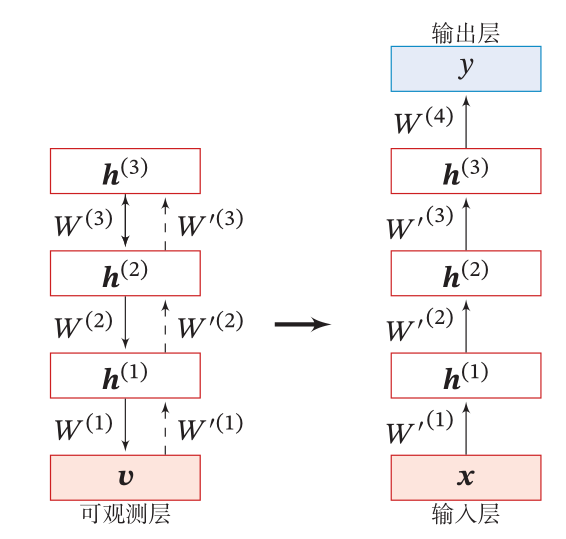 训练深度信念网络-精调（Fine-Tuning ）
作为生成模型的精调
 Contrastive Wake-Sleep 算法
Wake阶段：认知过程，通过外界输入（可见变量）和向上认知权重，计算每一层隐变量的后验概率并采样。然后，修改下行的生成权重使得下一层的变量的后验概率最大 
“如果现实跟我想象的不一样，改变我的权重使得我想象的东西就是这样的”；

Sleep阶段：生成过程，通过顶层的采样和向下的生成权重，逐层计算每一层的后验概率并采样。然后，修改向上的认知权重使得上一层变量的后验概率最大。
“如果梦中的景象不是我脑中的相应概念，改变我的认知权重使得这种景象在我看来就是这个概念”；

交替进行Wake和Sleep过程，直到收敛。
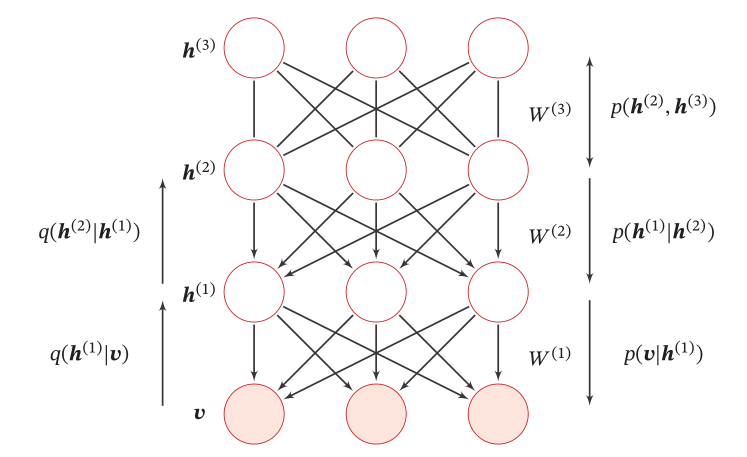 认知权重
生成权重
https://nndl.github.io/